Муниципальное бюджетное дошкольное образовательное учреждение
«Детский сад общеразвивающего вида «Аленький цветочек»
Индивидуальная работа с ребенком с ОВЗ с использование балансировочного комплекса Бильгоу «В мире красок»
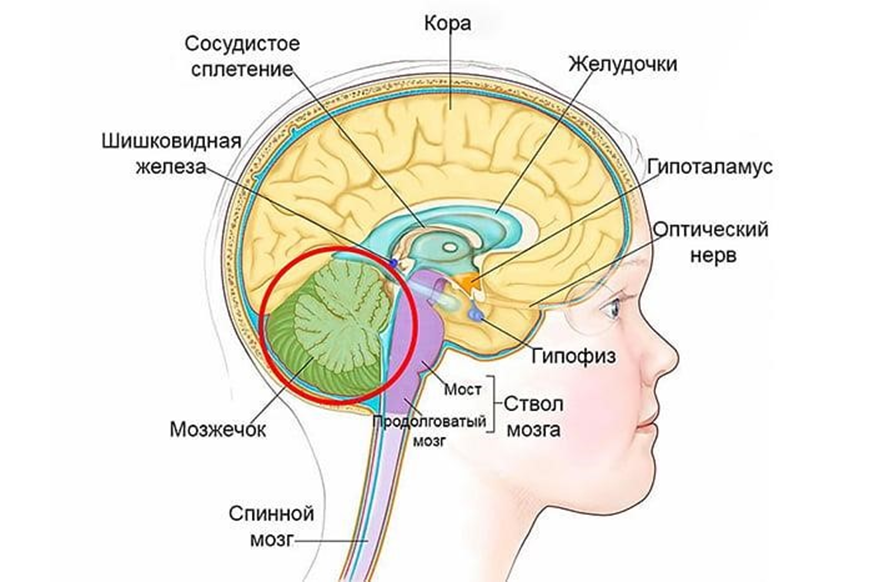 Нейромоторная коррекция или  мозжечковая стимуляция это мультисенсорная программа тренировки мозга, разработанная для укрепления самых базовых мозговых процессов и обеспечения высокого уровня навыков обучения «Баламетрикс» - это система физических упражнений, направленных на совершенствование функций мозжечка и структур мозга, активно участвующих в формировании движений, речи, координаторных актов. В основе программы мозжечковой стимуляции лежит система тренировок на балансировочной доске Бильгоу
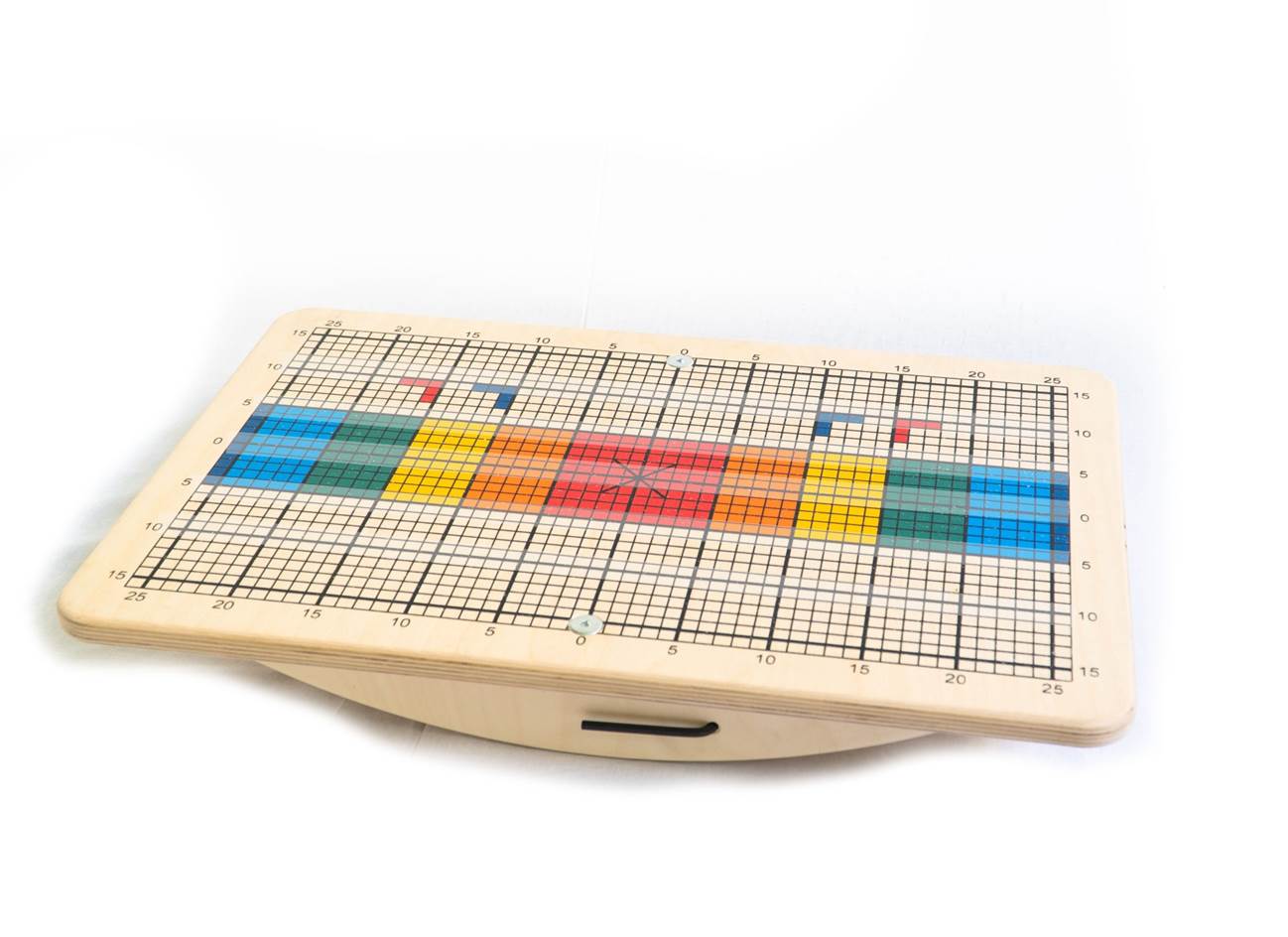 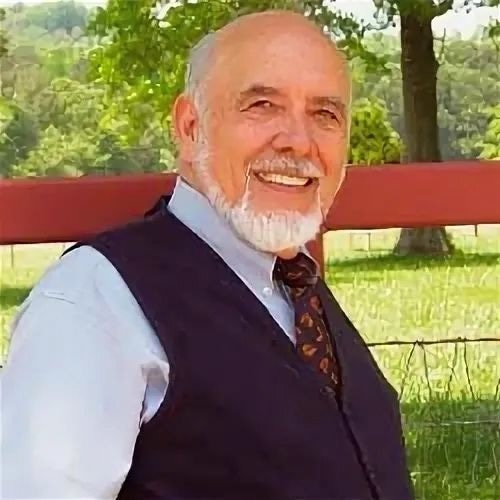 Балансировочный комплекс Balametrics был разработан американским ученым Френком Бильгоу более 50 лет назад. Впоследствии программа Френка Бильгоу получила название в переводе «Прорыв в обучении»
Комплектация тренажера мозжечковой стимуляции Баламетрикс
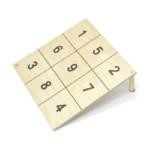 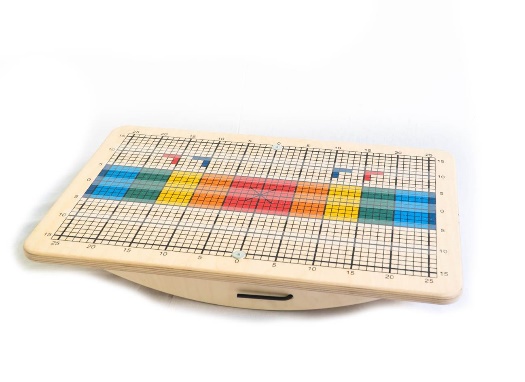 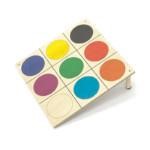 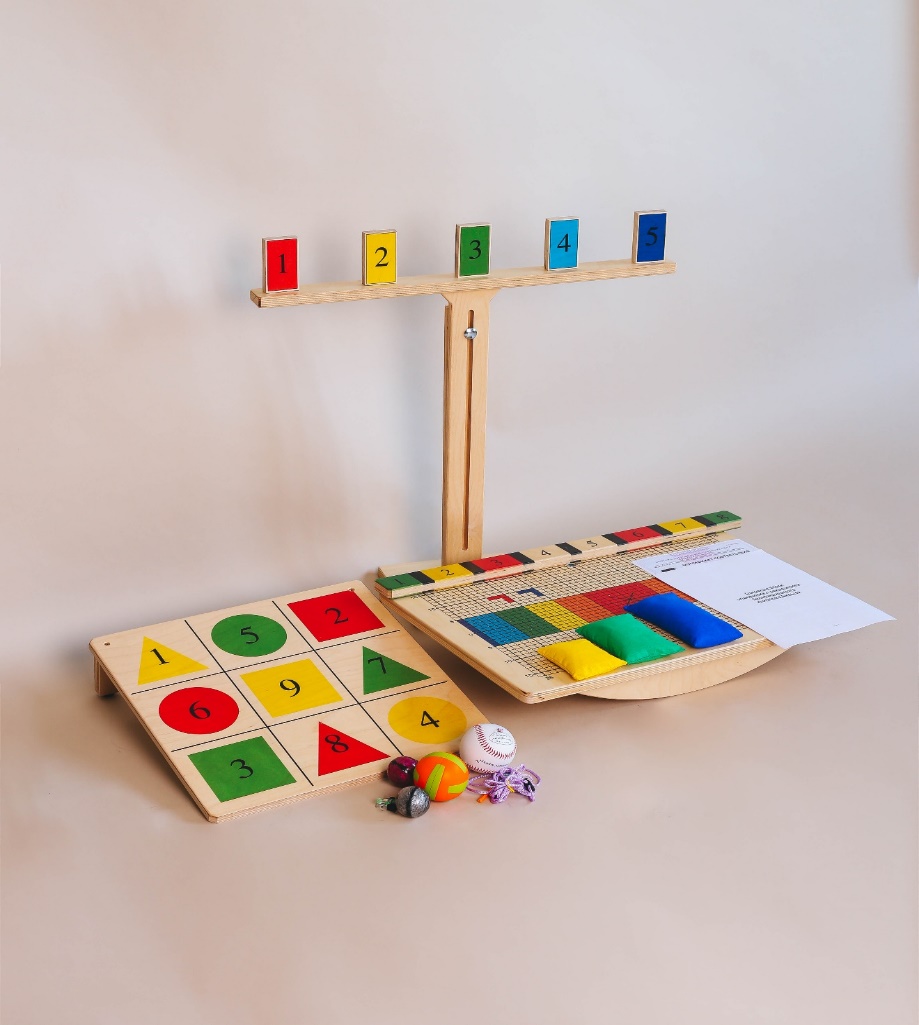 Балансировочная доска Бельгоу с цветной разметкой (2 шт)
Мишень напольная с цветными шарами, цифрами и геометрическими фигурами
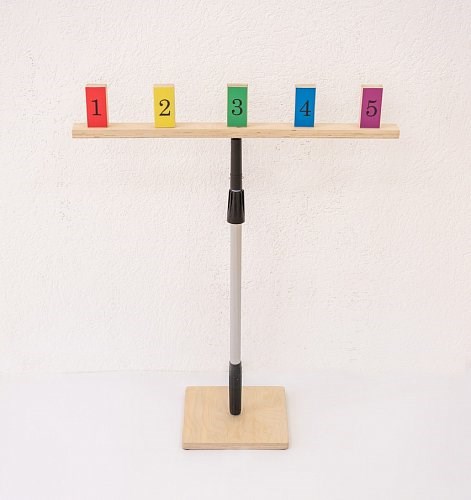 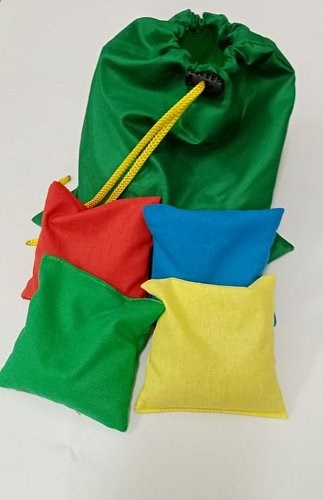 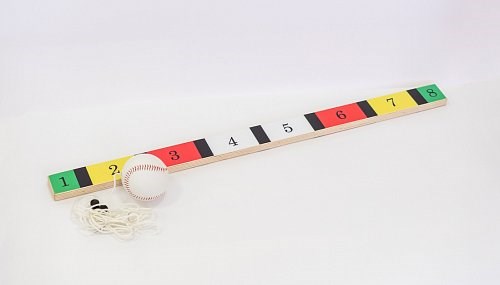 Мешочки разные по цвету и весу (4 шт)
Мяч-маятник с цветной планкой
Телескопическая стойка с мишенями
Назначение комплексов при развивающих программах с детьми
Назначение комплексов при коррекционно- развивающей работе с детьми с особыми потребностями
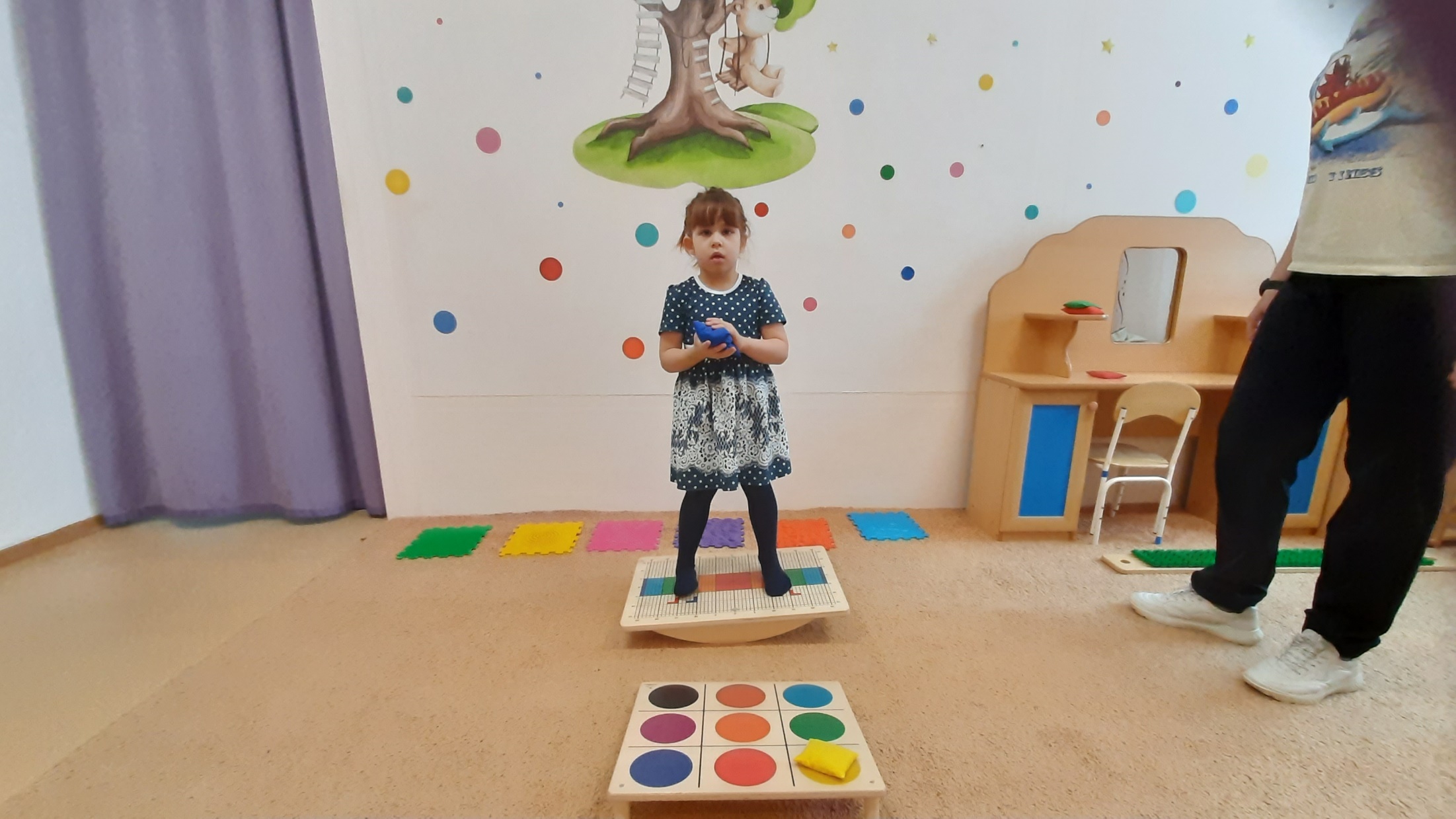 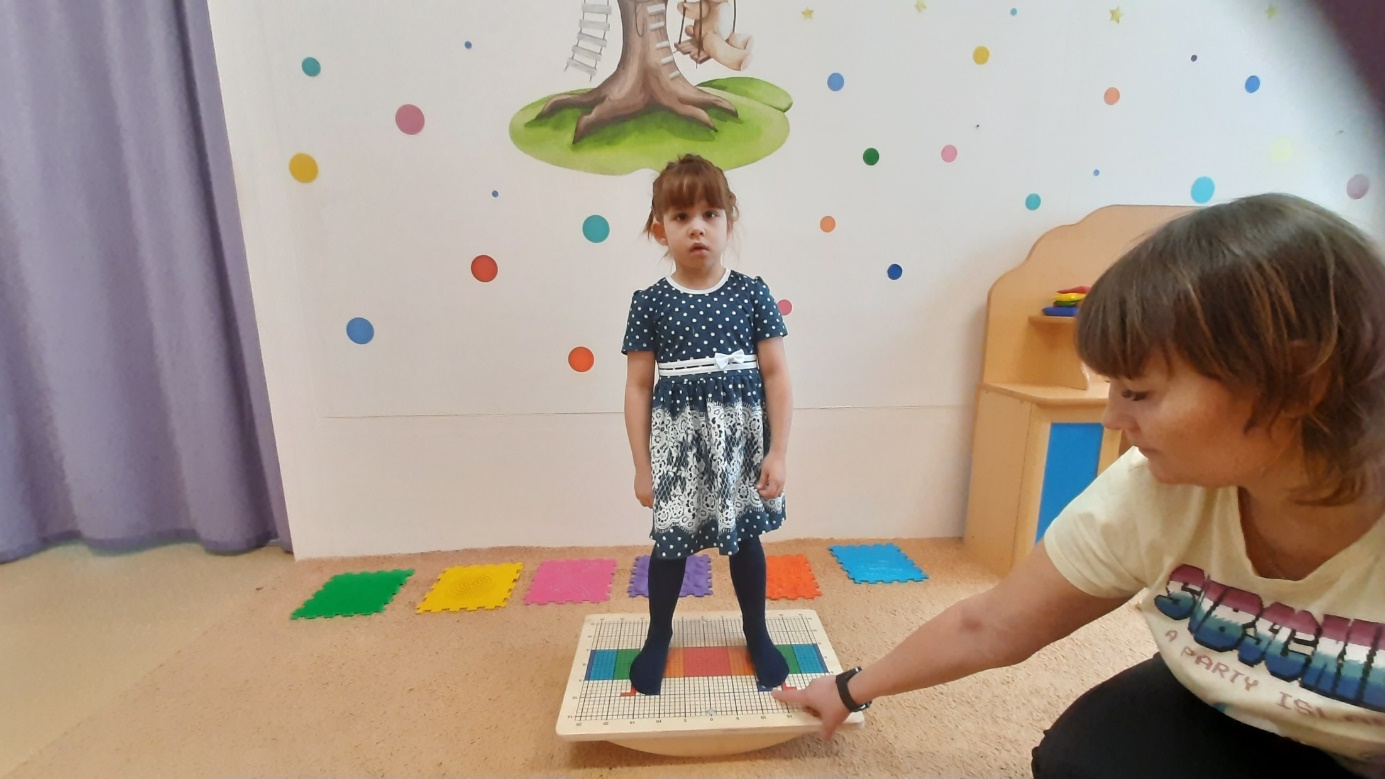 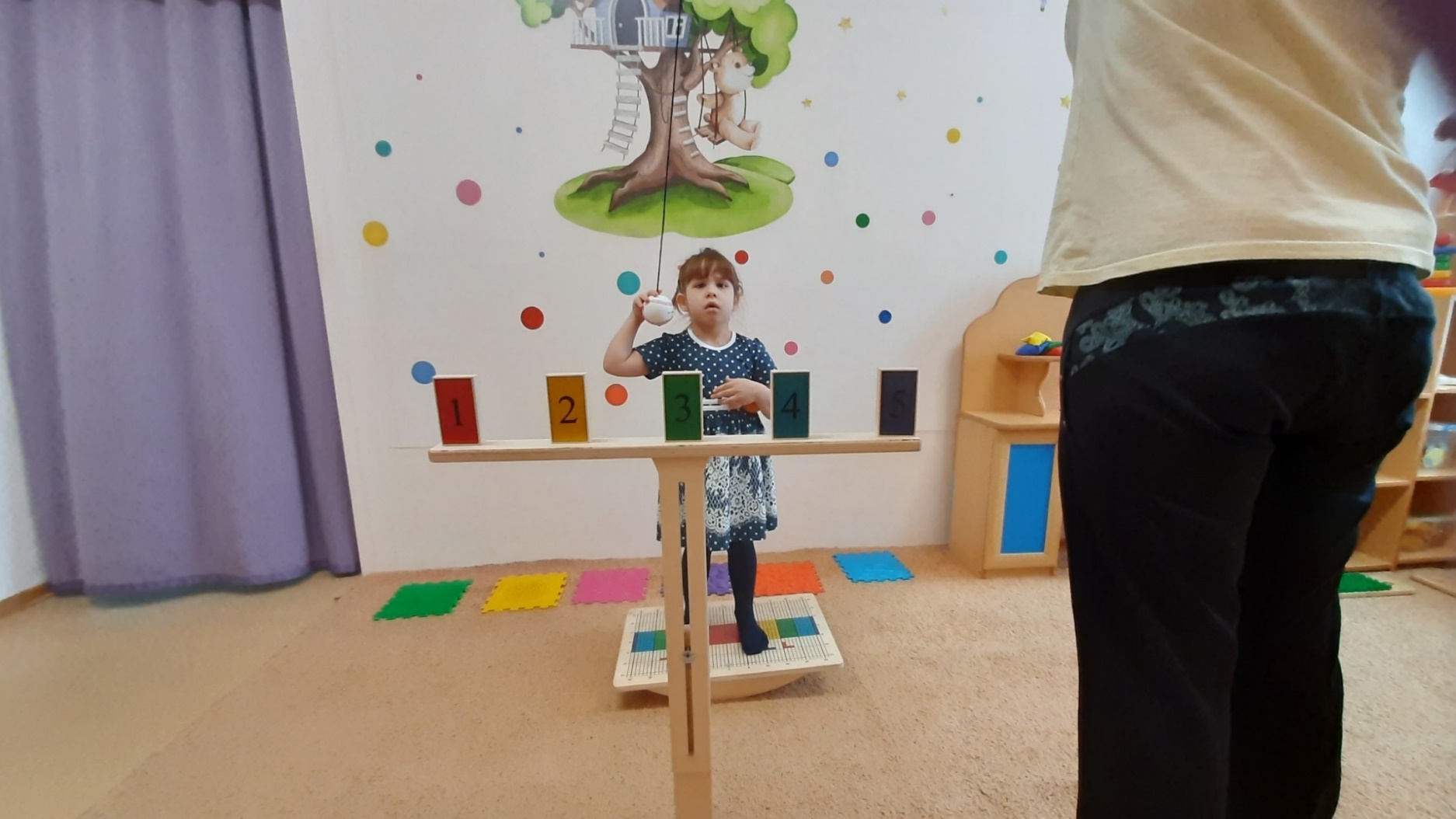 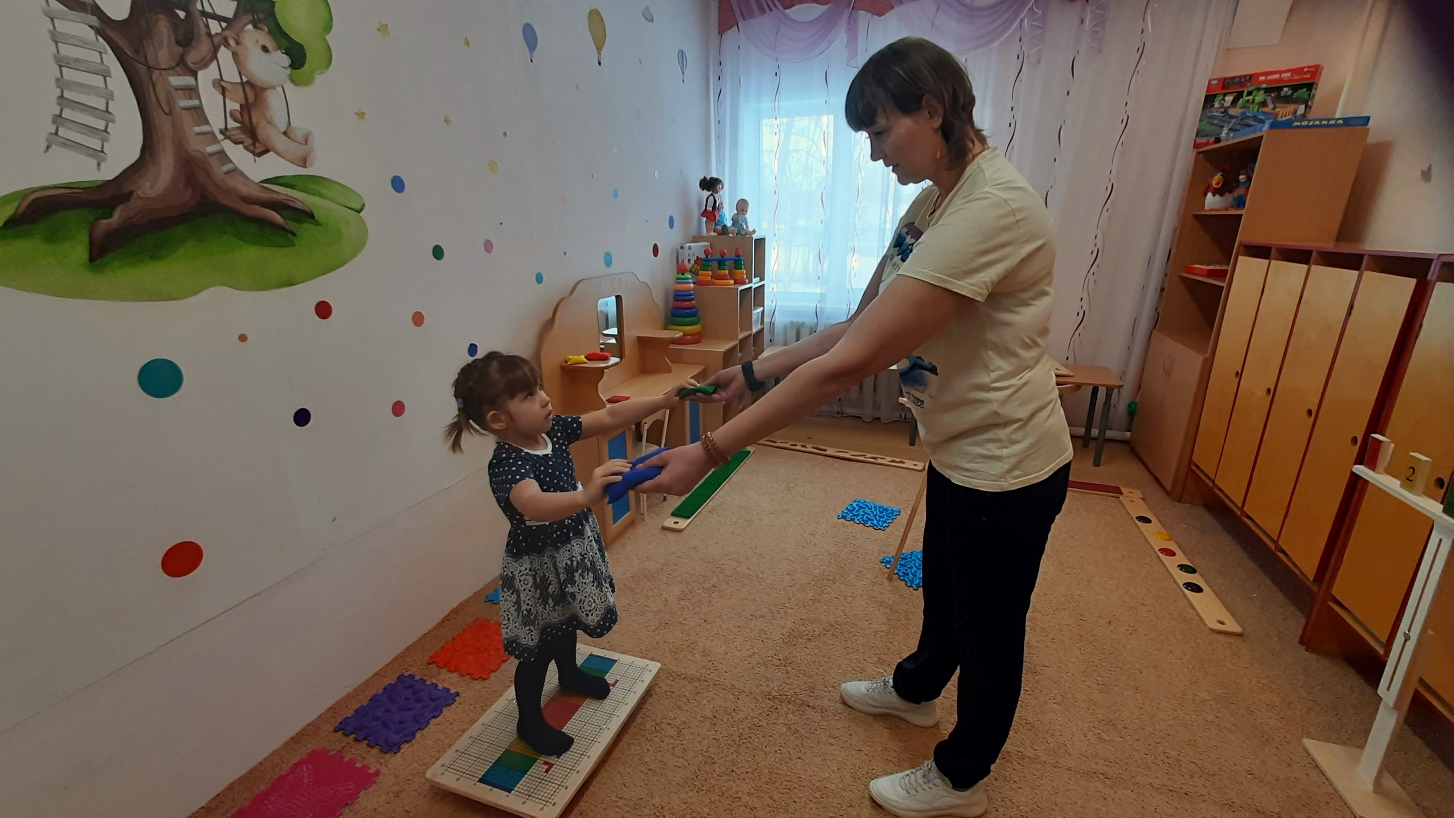 Тренажеры для мозжечковой стимуляции (нейротренажеры.рф)
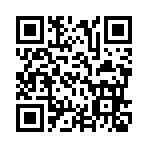